Distúrbios fisiológicos
Deficiência de B – Áreas escuras na cabeça (curd browning)
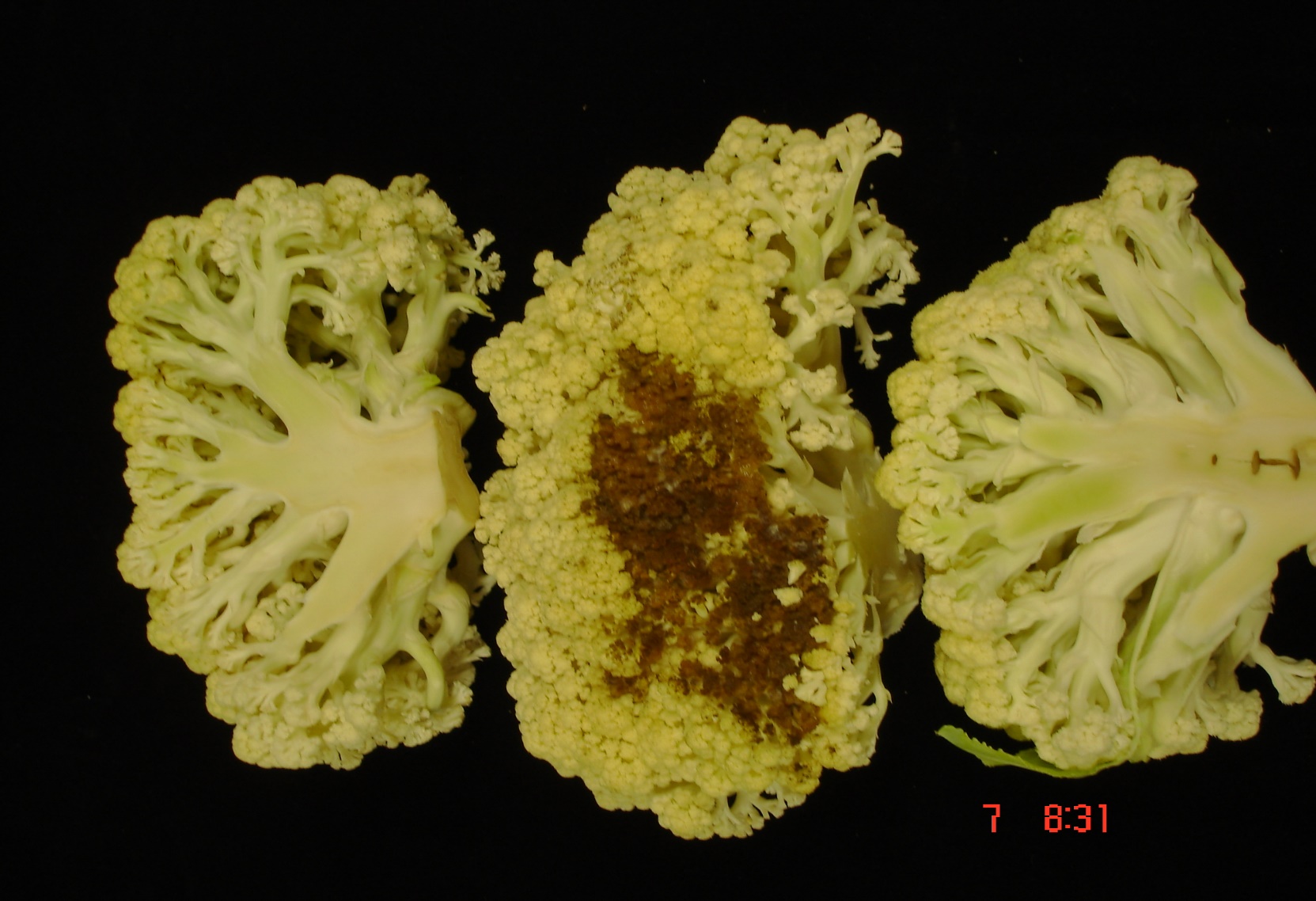 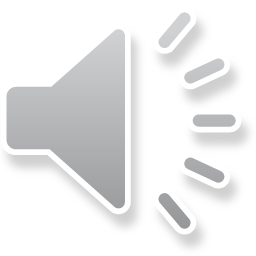 Hastes ocas (Hollow stem)
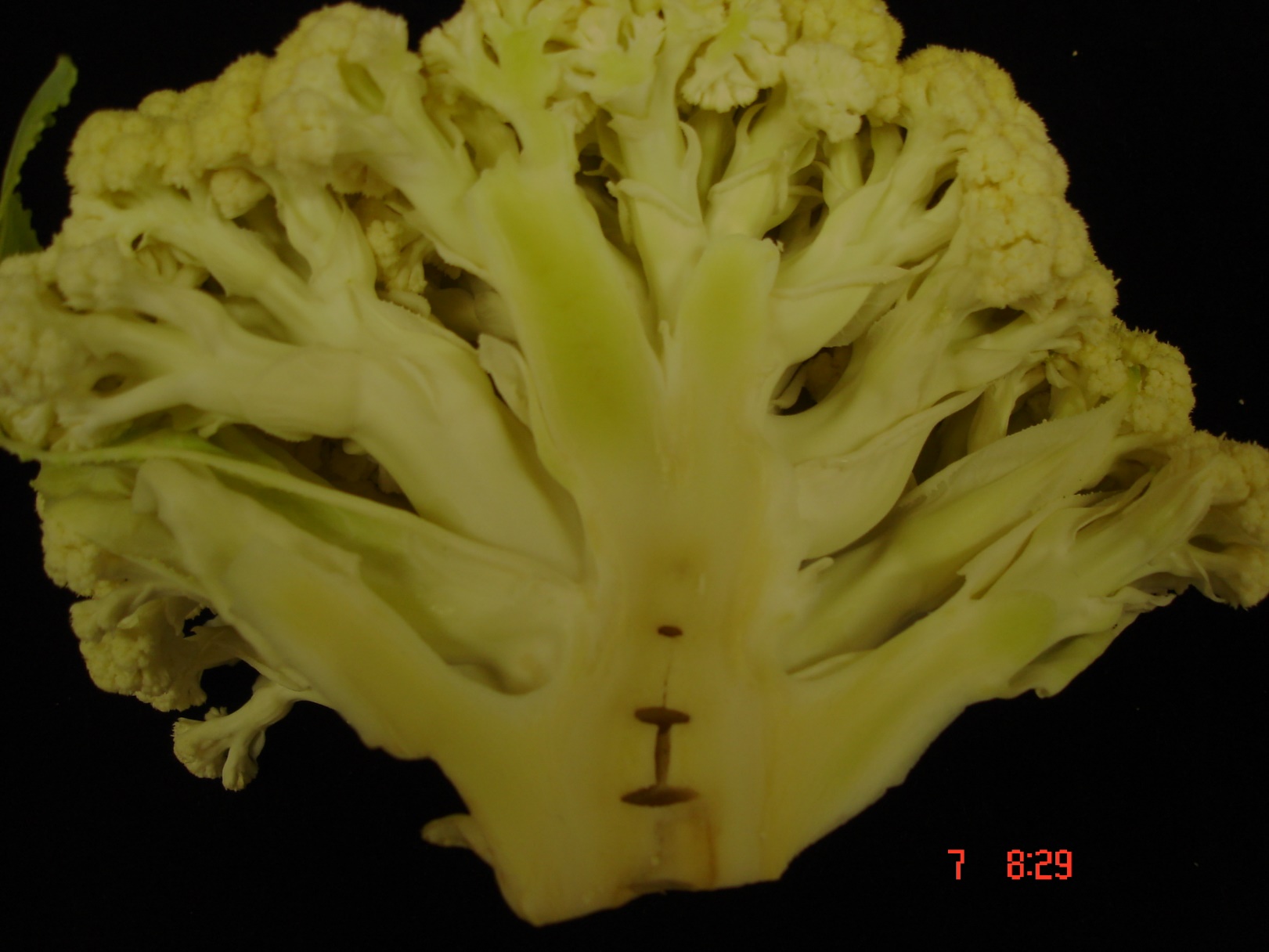 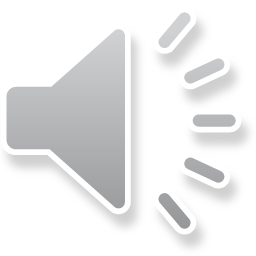 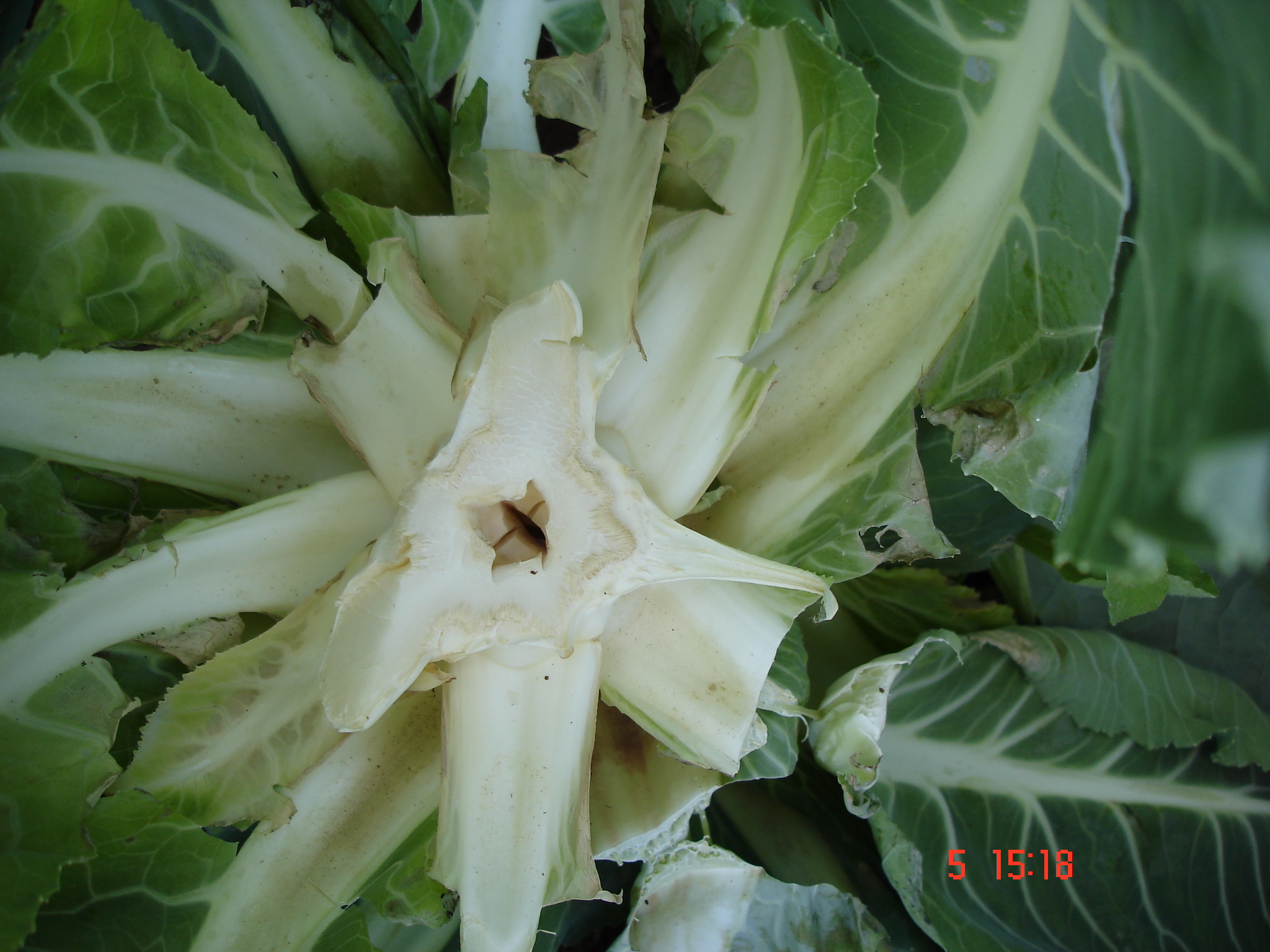 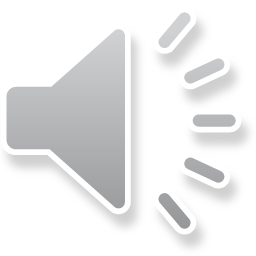 Deficiência de Molibdênio (Ponta de chicote)
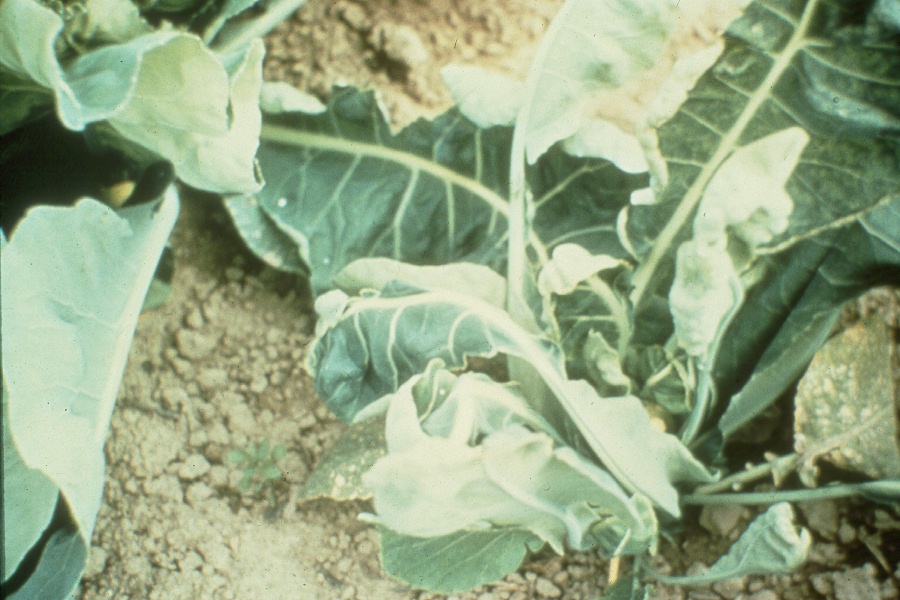 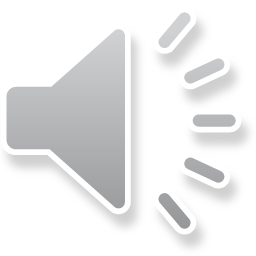 Início da formação da cabeça
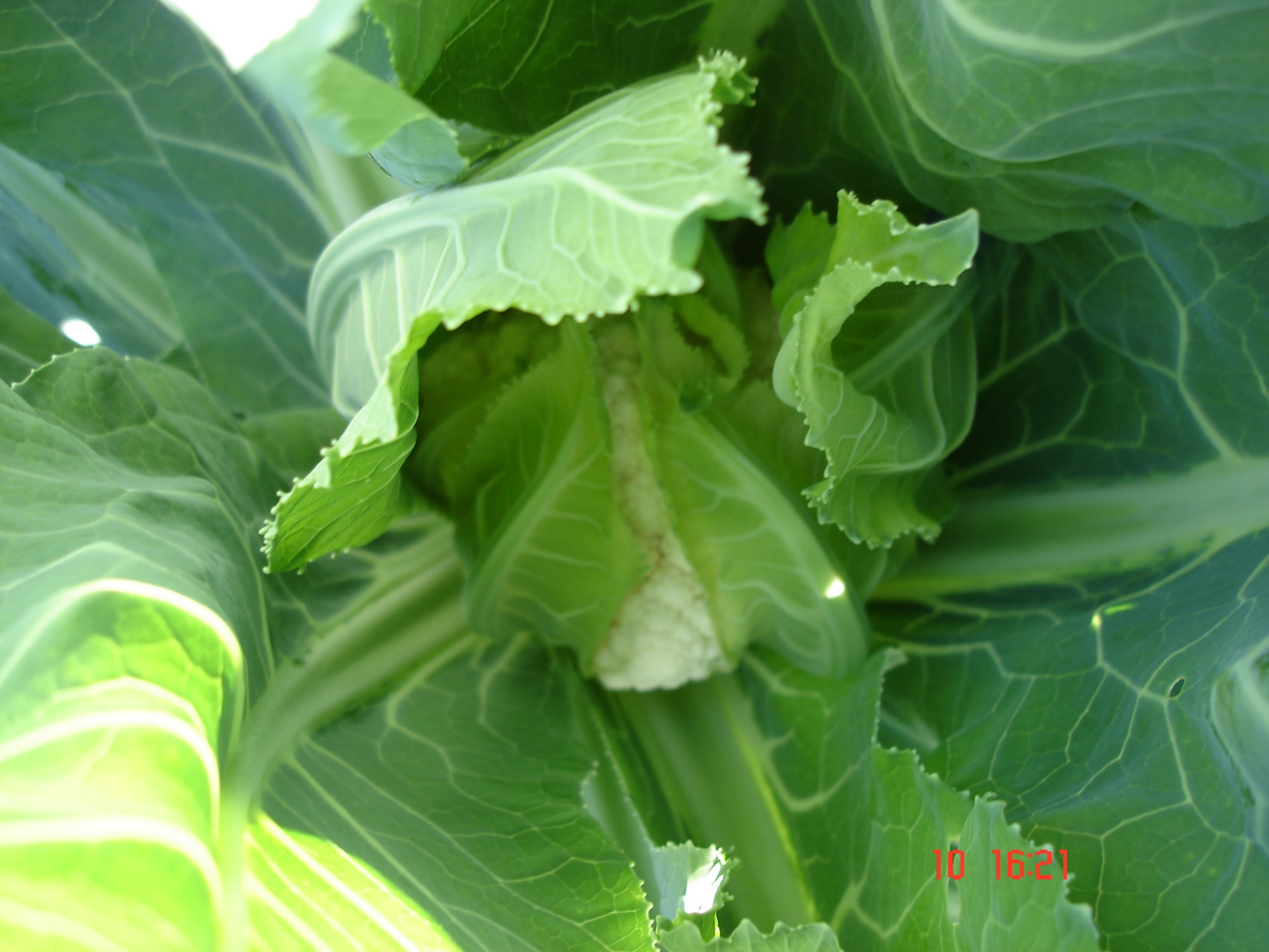 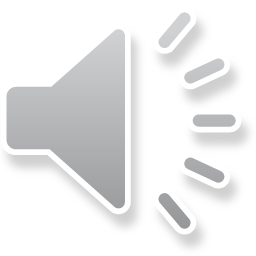 Formação da cabeça
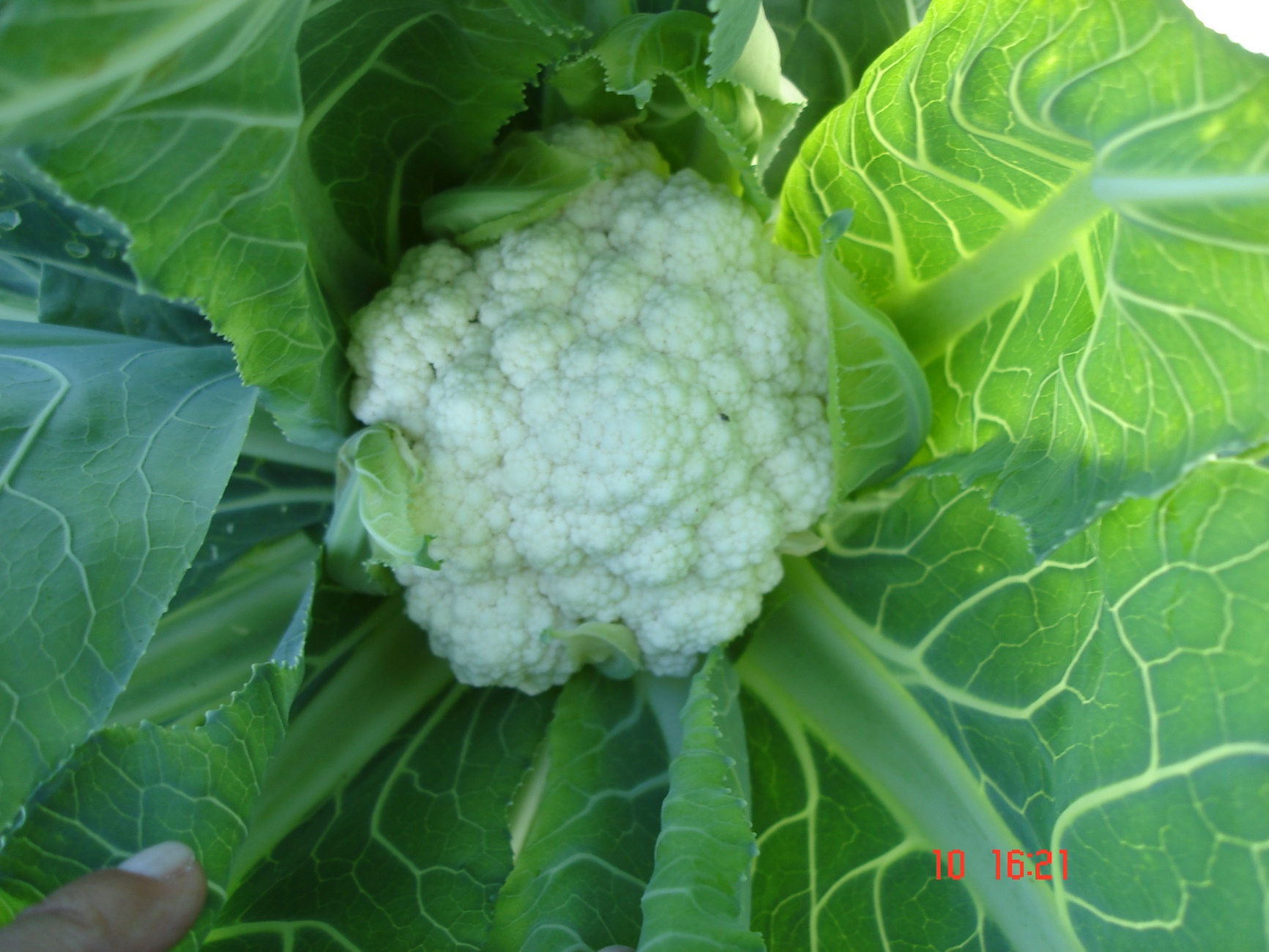 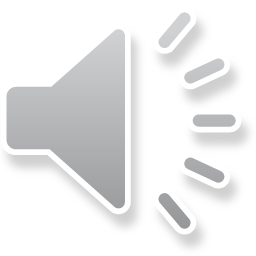 Colheita
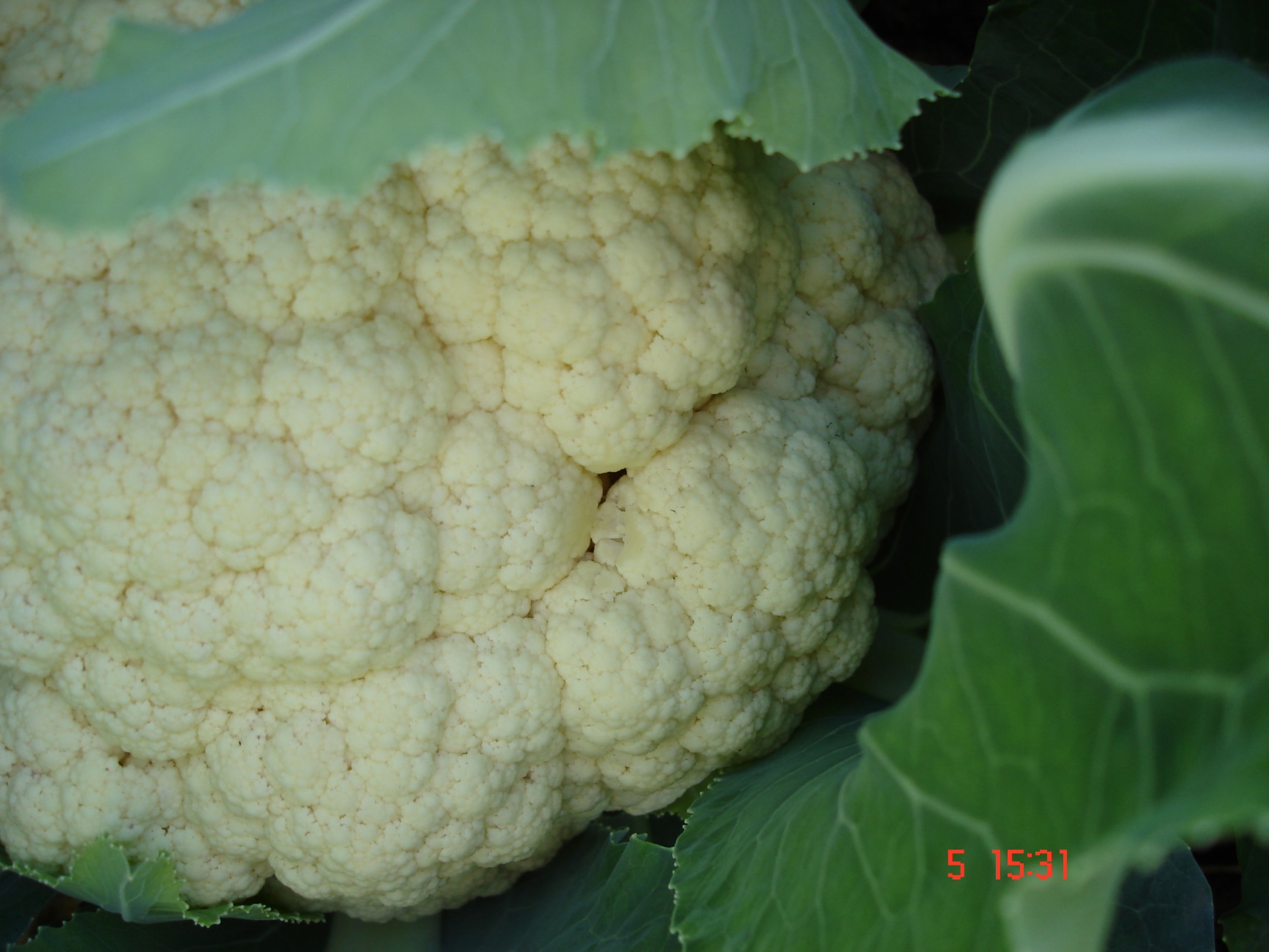 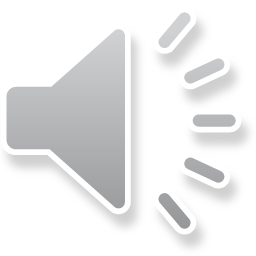 Doenças bacterianas
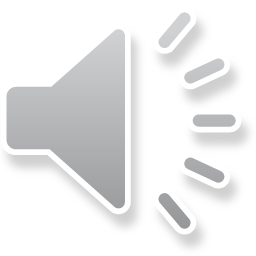 Xanthomonas campestris pv. Campestris – Podridão negra
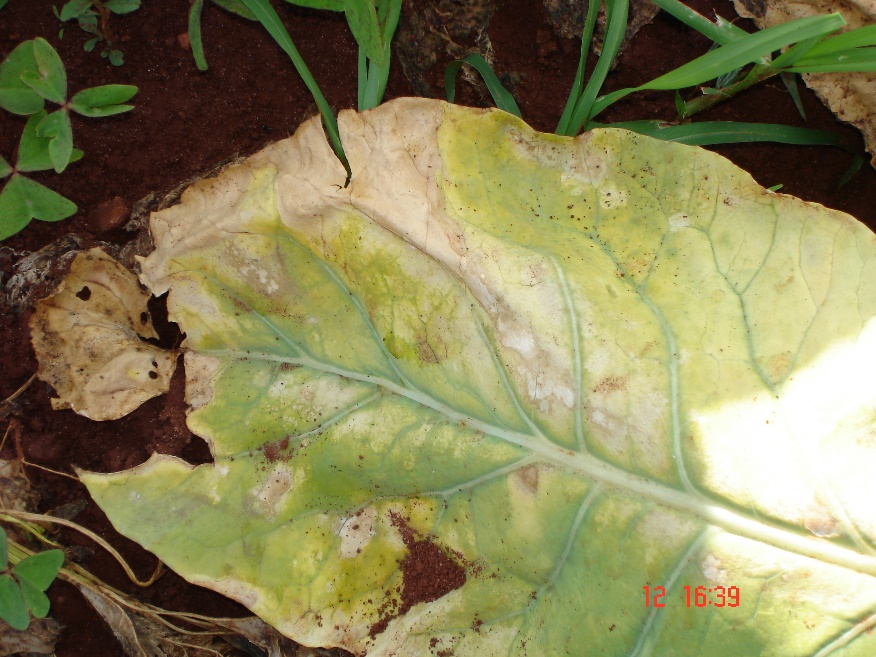 Penetração da bactéria: hidatódios ou ferimentos

Sintomas: amarelecimento em forma de “v”, com o vértice voltado para o centro da folha
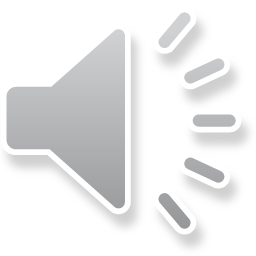 Sintomas
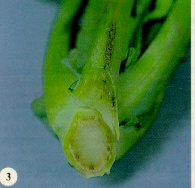 Vasos lenhosos da folha e do caule enegrecidos
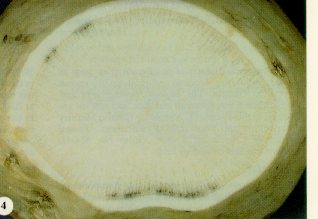 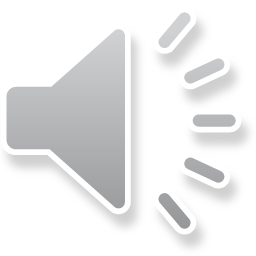 Xanthomonas campestris pv. Campestris – Podridão negra

Sobrevivência
Sementes contaminadas
Restos de culturas
Plantas hospedeiras: nabo, mostarda, rabanete
couve-rabano, couve-de-bruxelas
brócolo, repolho chinês
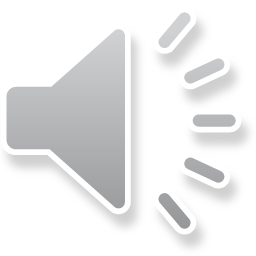 Amolecimento dos tecidos com exsudação de odor fétido;
 murcha e apodrecimento.
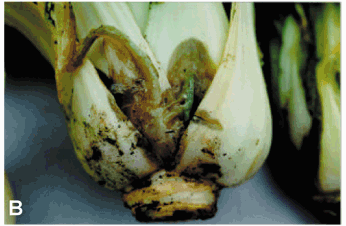 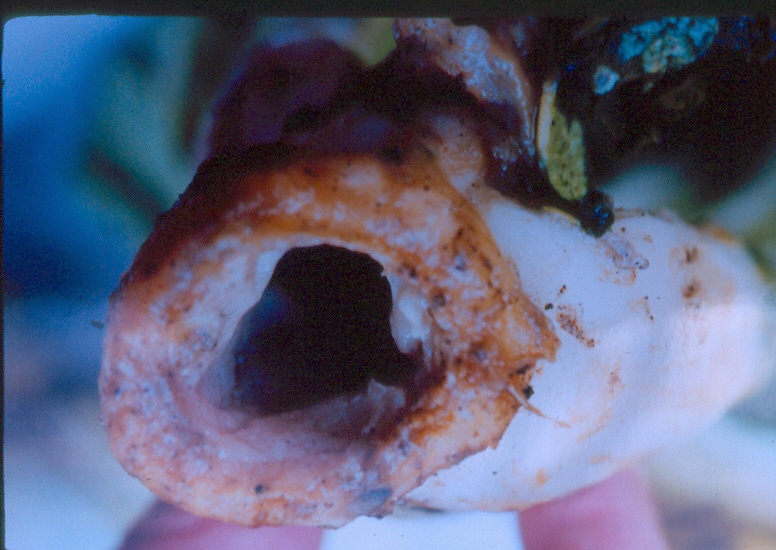 PODRIDÃO MOLE
Erwinia carotovora subsp. carotovora
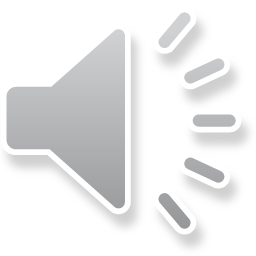 Doenças fúngicas
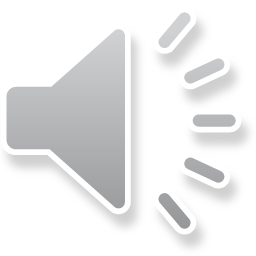 HÉRNIA – Plasmodiophora brassicae
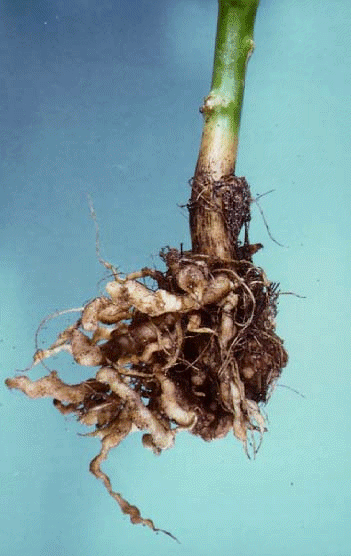 subdesenvolvimento e murcha da planta nas horas mais quentes do dia;

formação de galhas nas raízes.
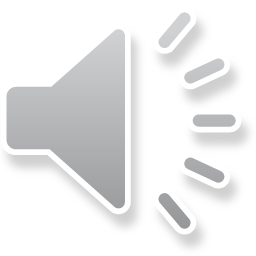 MANCHA DE ALTERNARIA
Alternaria brassicae, A. brassicicola e A. raphani
Em sementeira: necrose do cotilédone e hipocótilo e “damping-off”, podendo ocorrer enfezamento ou morte da plântula;
Em plantas adultas: lesões circulares, concêntricas e com halo clorótico nas folhas, hastes florais e caule.
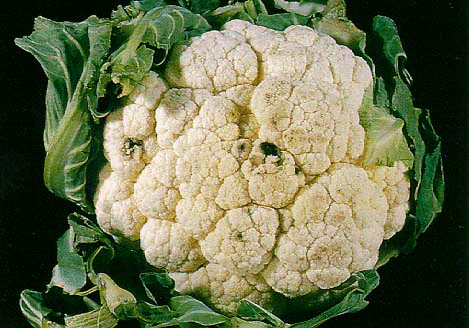 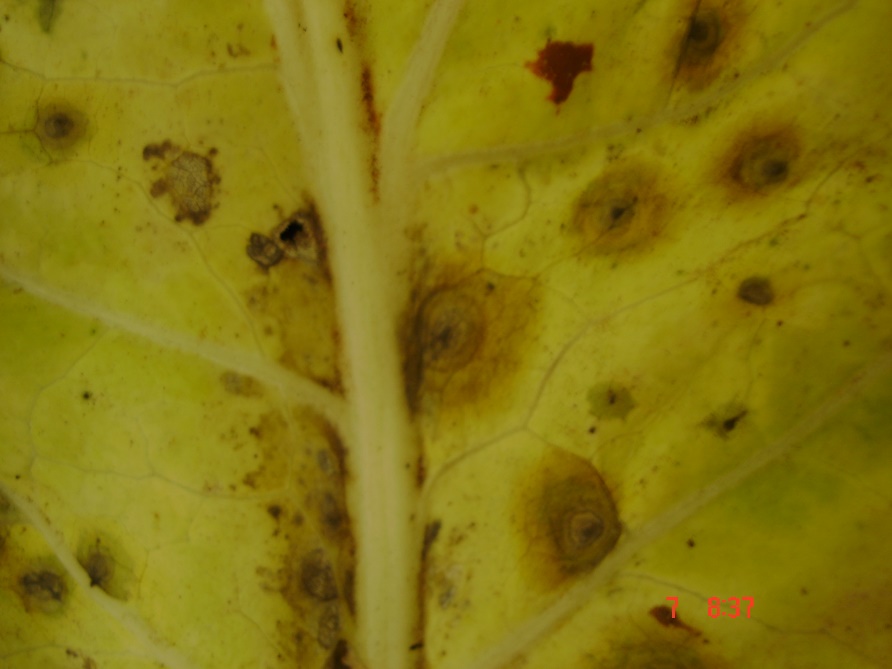 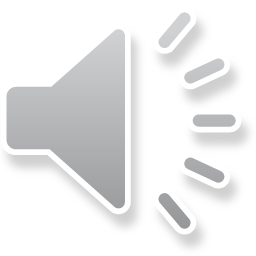 MÍLDIO
Peronospora parasitica
Lesões foliares inicialmente cloróticas, progredindo para  necróticas, correspondendo na face inferior as frutificações esbranquiçadas do fungo;
Morte de plântulas.
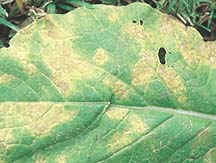 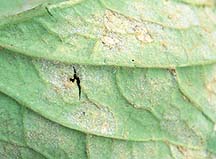 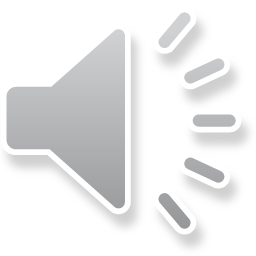 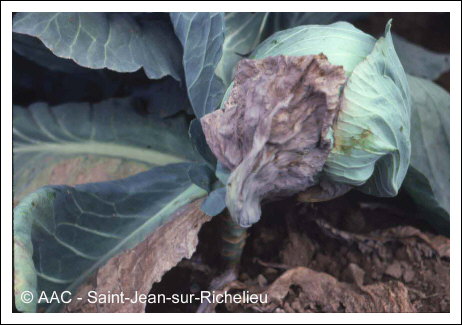 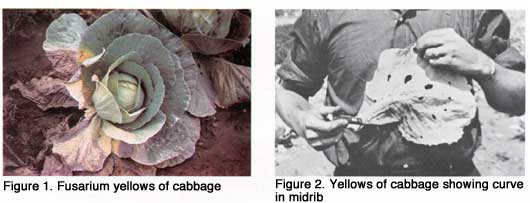 MURCHA DE FUSARIUM 
Fusarium oxysporum f. sp. conglutinans (repolho, couve-flor e brocólis)
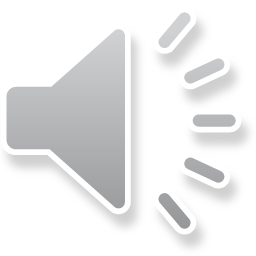 MOFO CINZENTO 
Botrytis cinerea
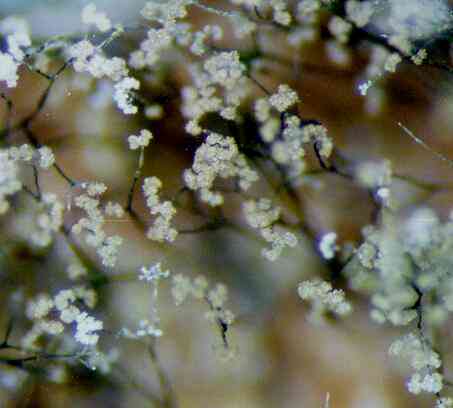 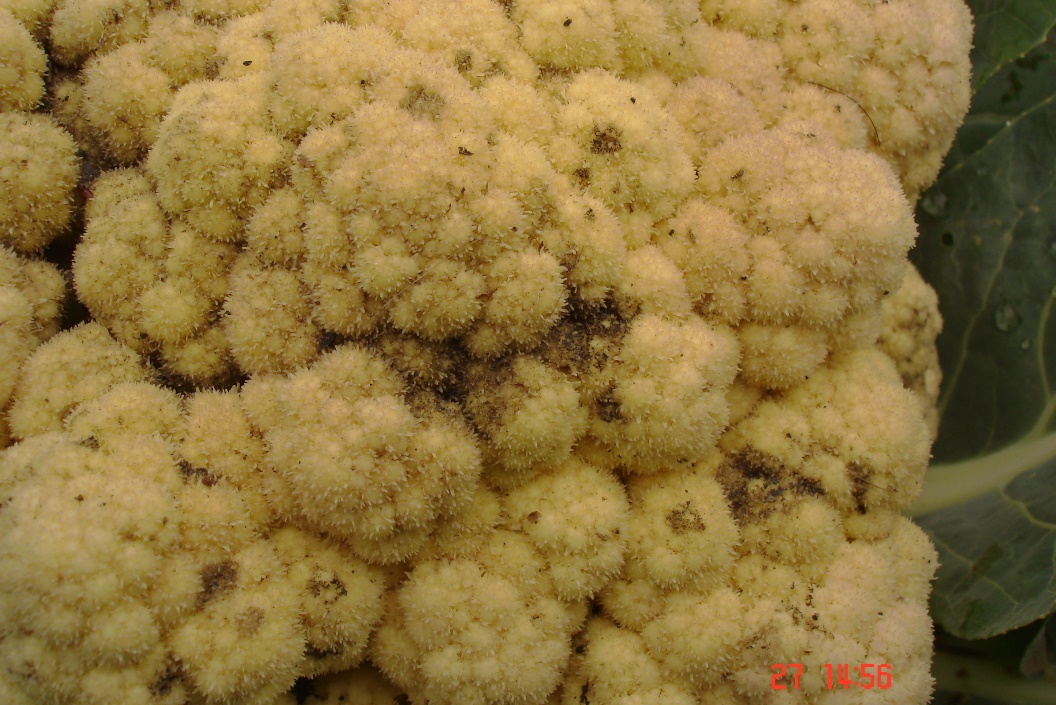 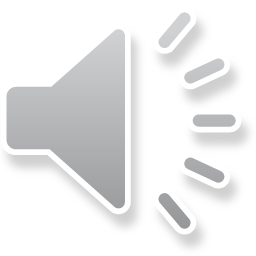 Pragas
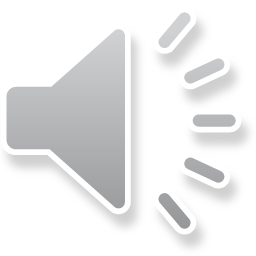 Lagarta mede palmo (Trichoplus ni)
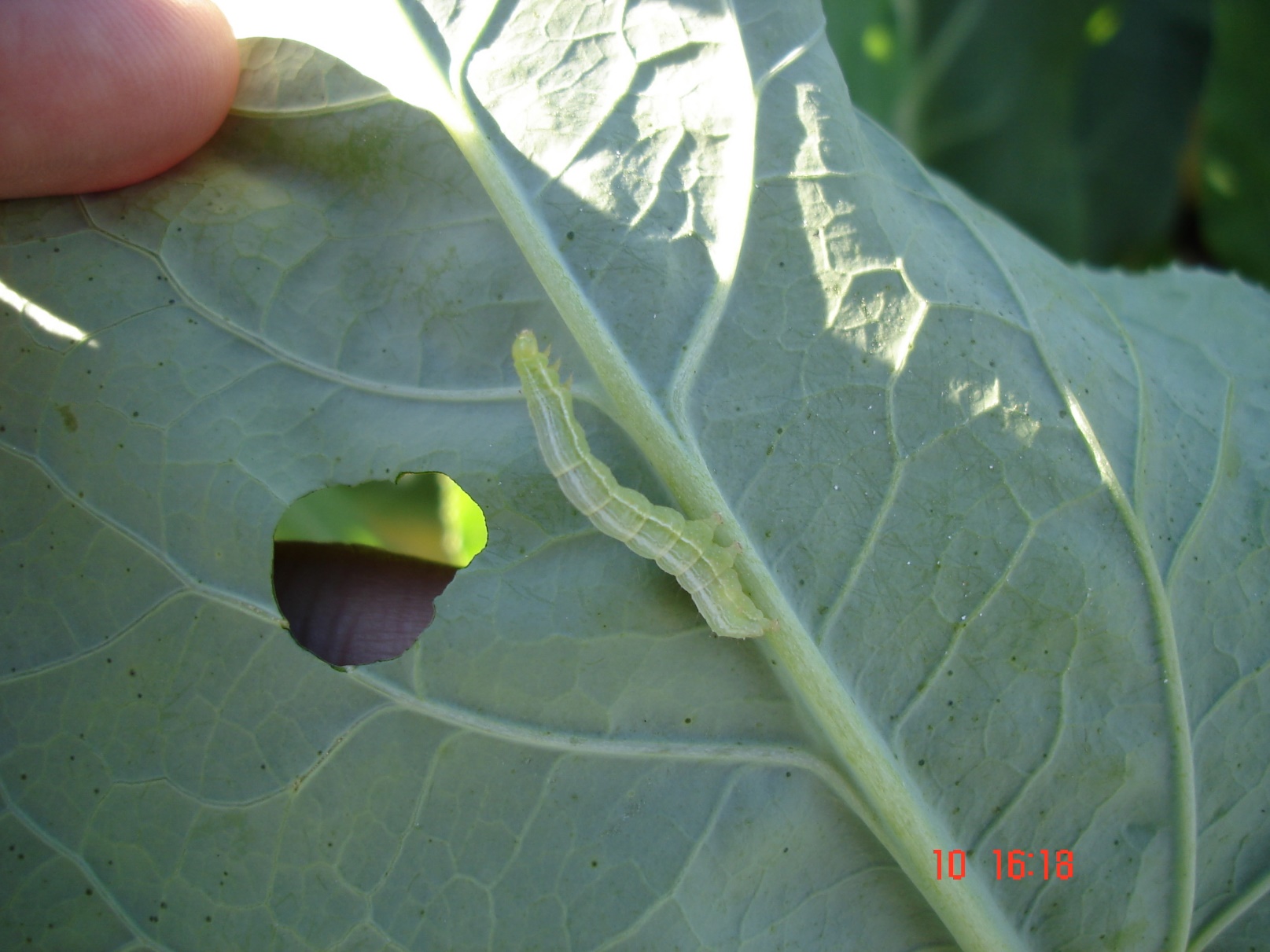 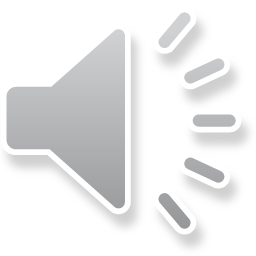 Traça das crucíferas(Plutella xylostella)
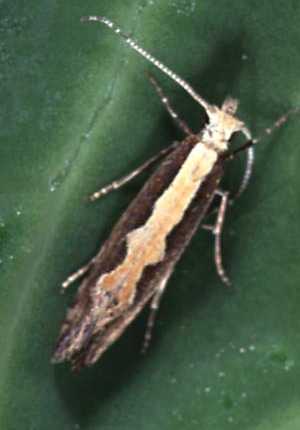 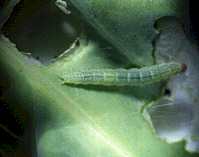 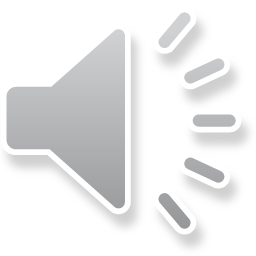 Lagarta rosca(Agrotis ipsilon)
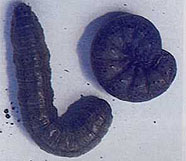 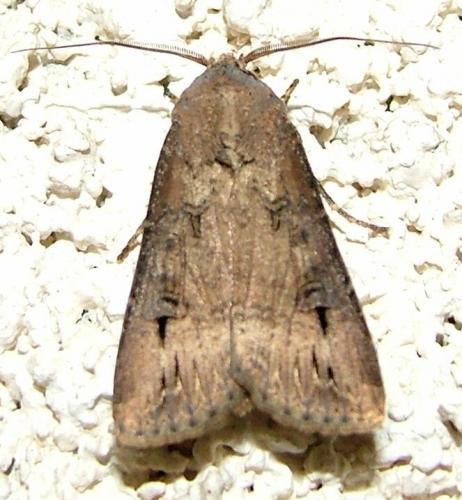 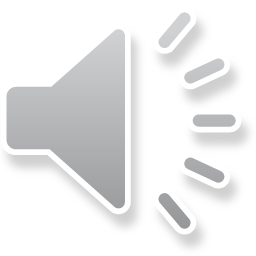 Pulgão da couve(Brevicoryne brassicae)
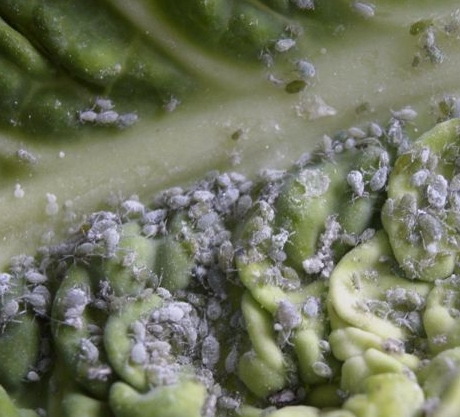 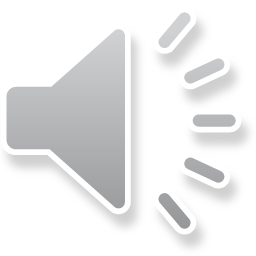 Colheita
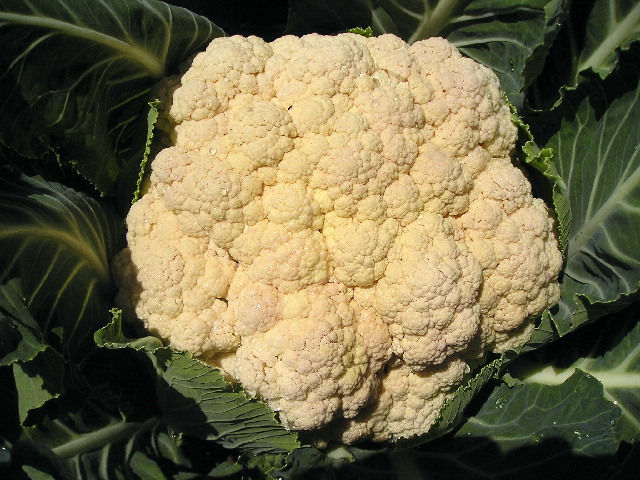 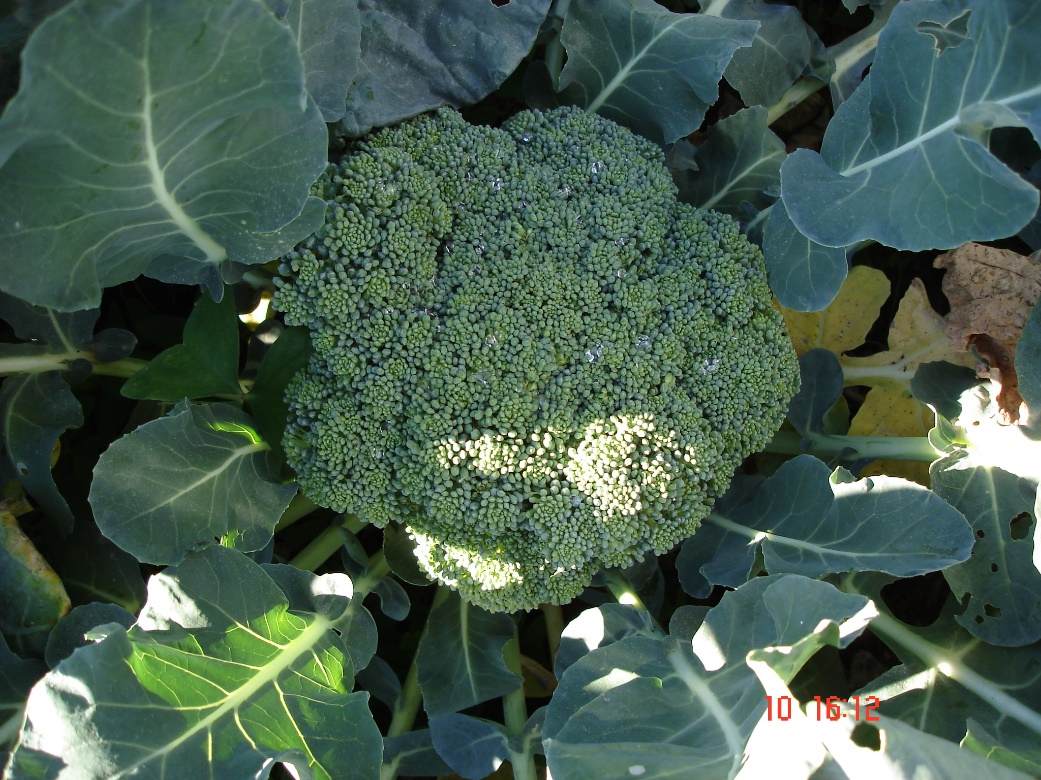 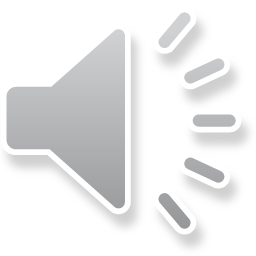 Mercado in natura
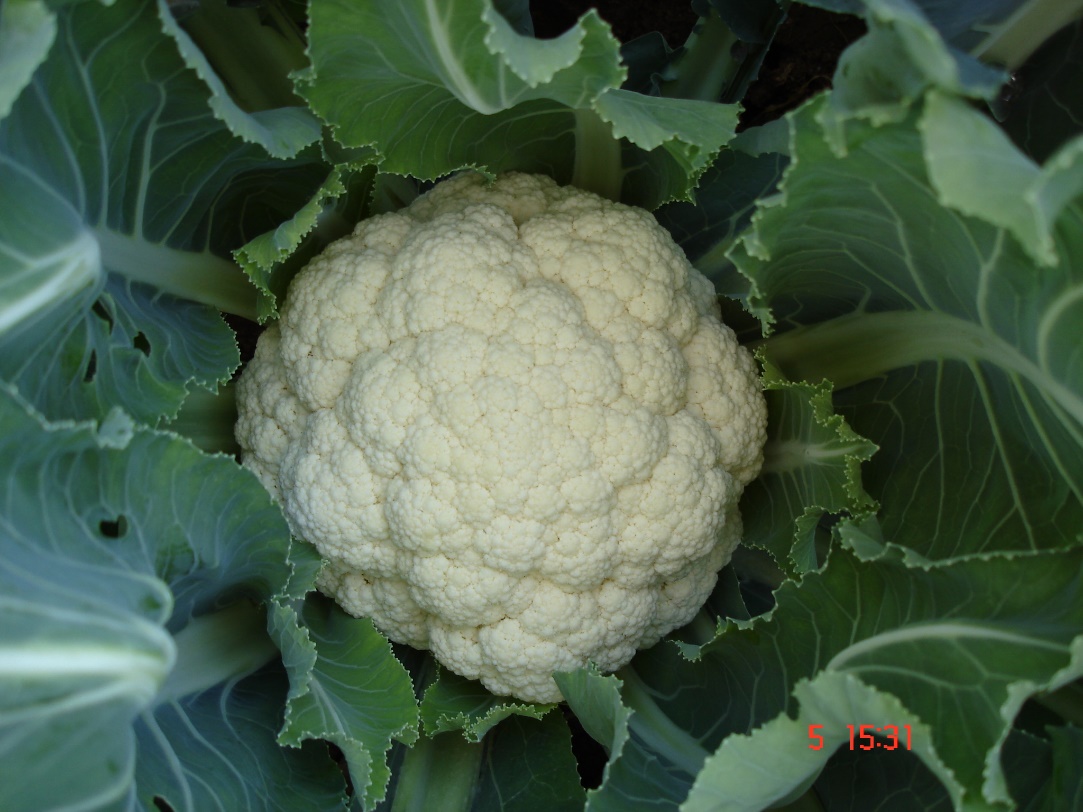 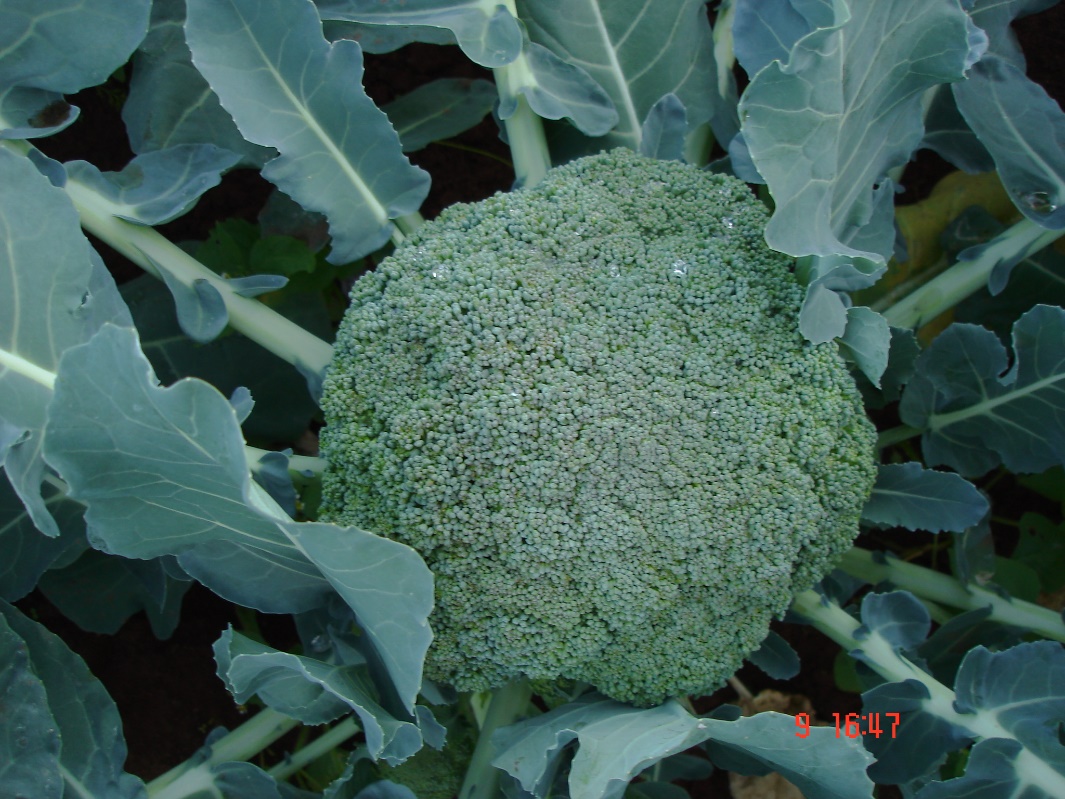 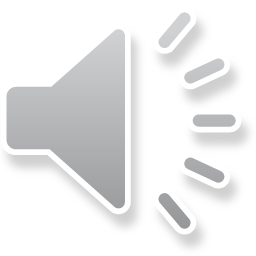 Couve-flor
Classes ou Diâmetros
Serão toleradas misturas de até 10% no número de inflorescências pertencentes à classe imediatamente inferior ou superior à da classe mencionada no rótulo.
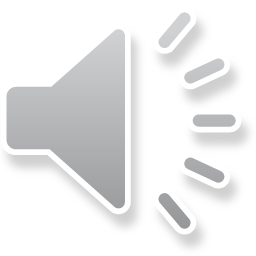 Tipos ou Categorias
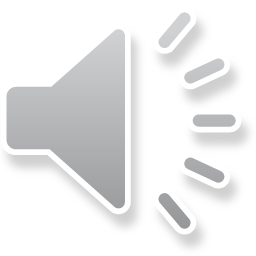 Produtos minimamente processados
Etapas da produção
1. Separação da cabeça em floretes
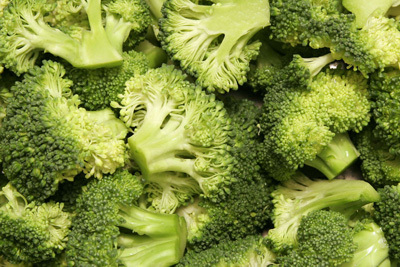 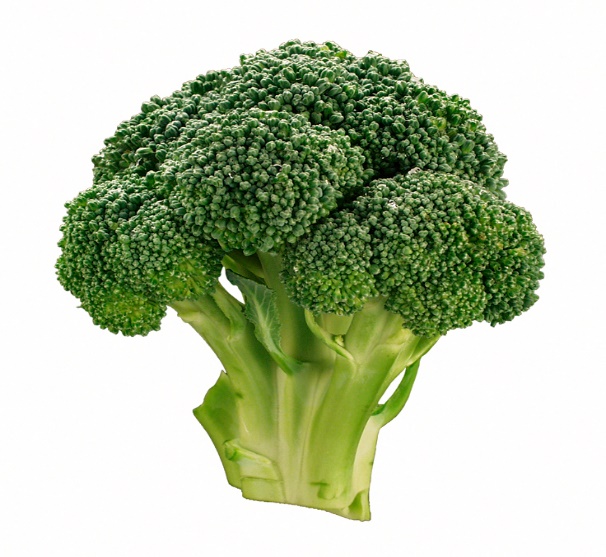 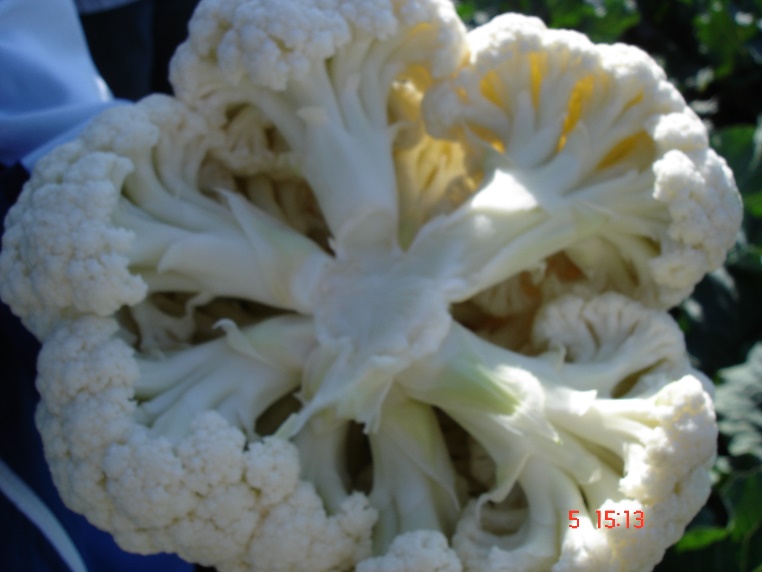 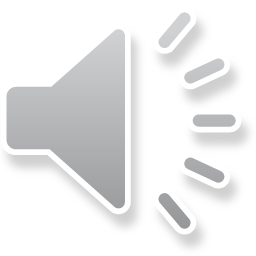 Branqueamento
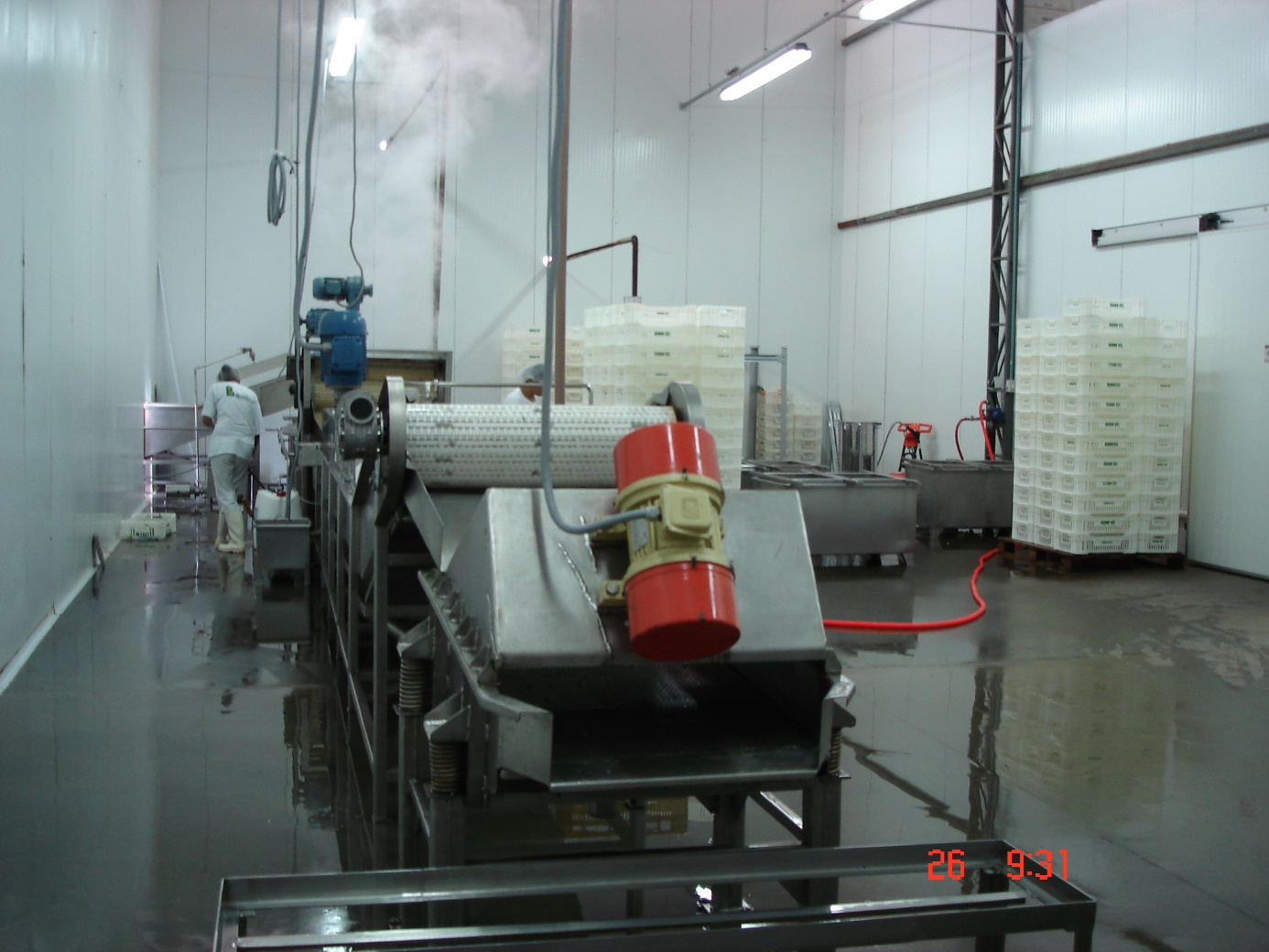 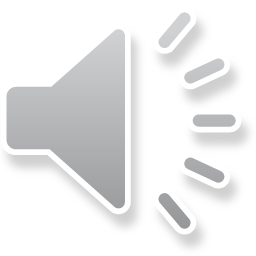 Congelamento
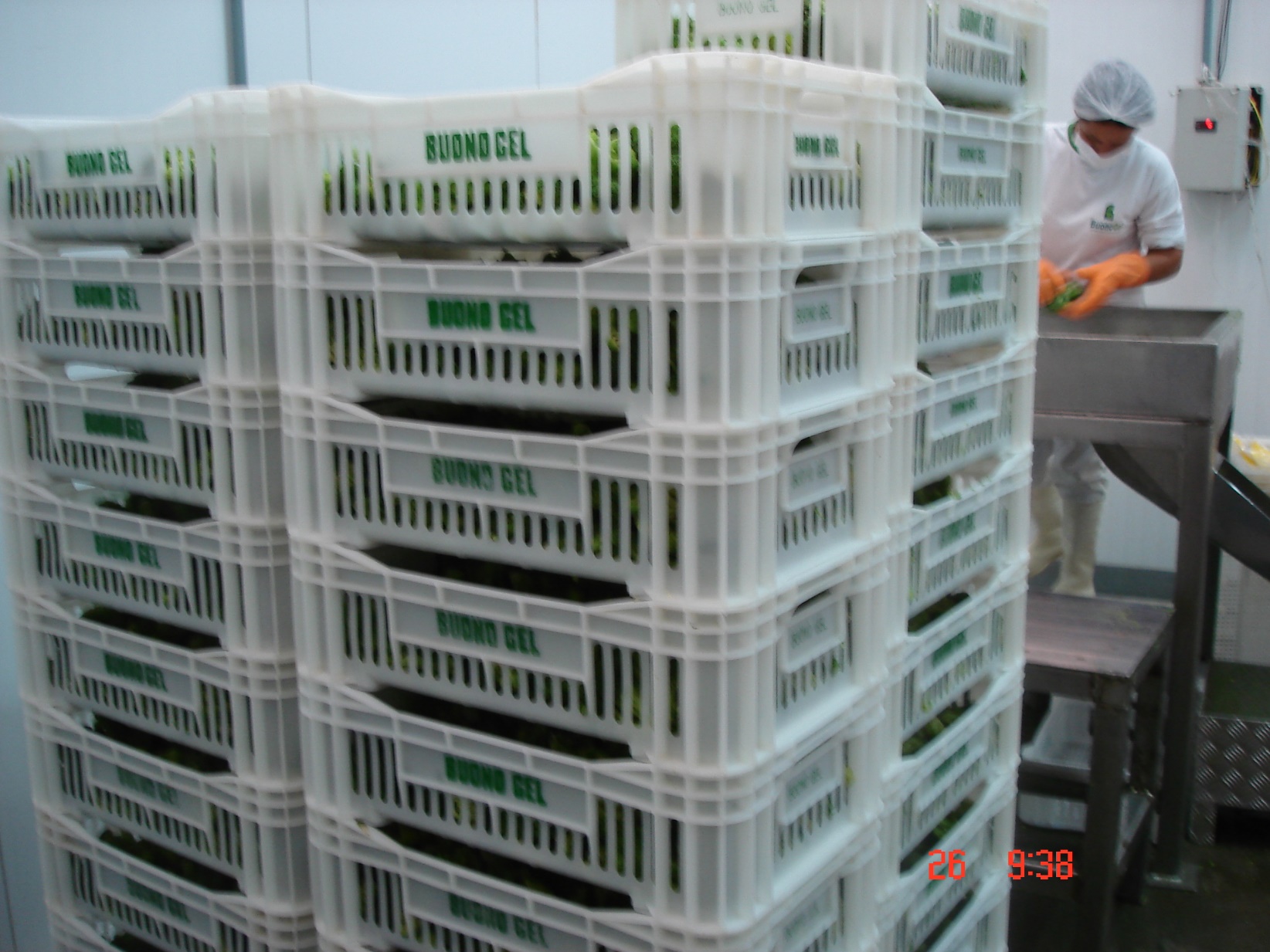 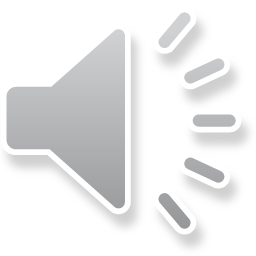 Separação dos floretes congelados
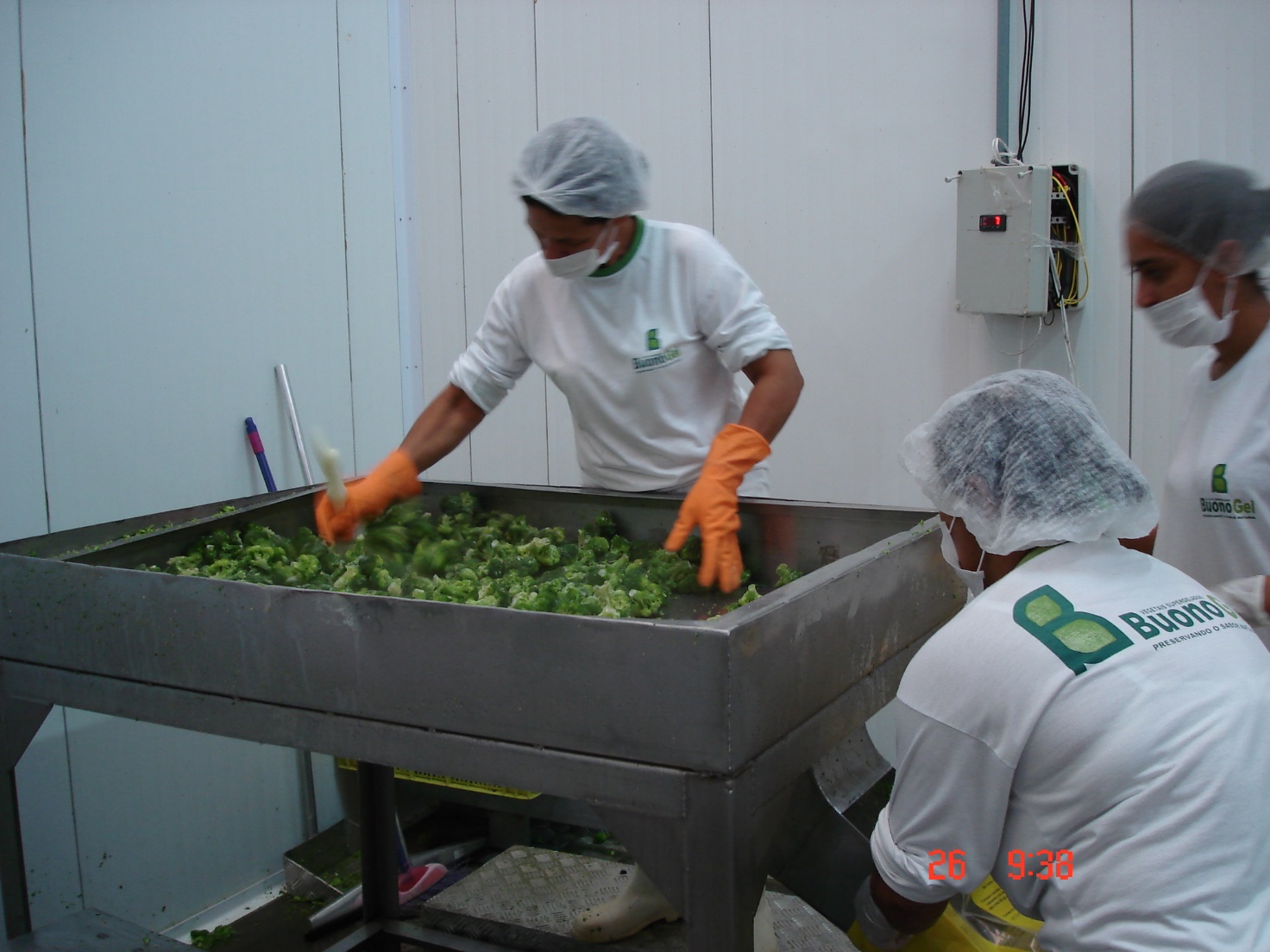 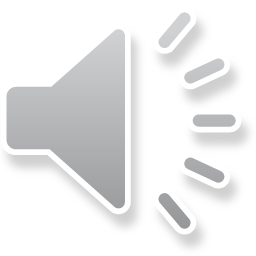 Acondicionamento
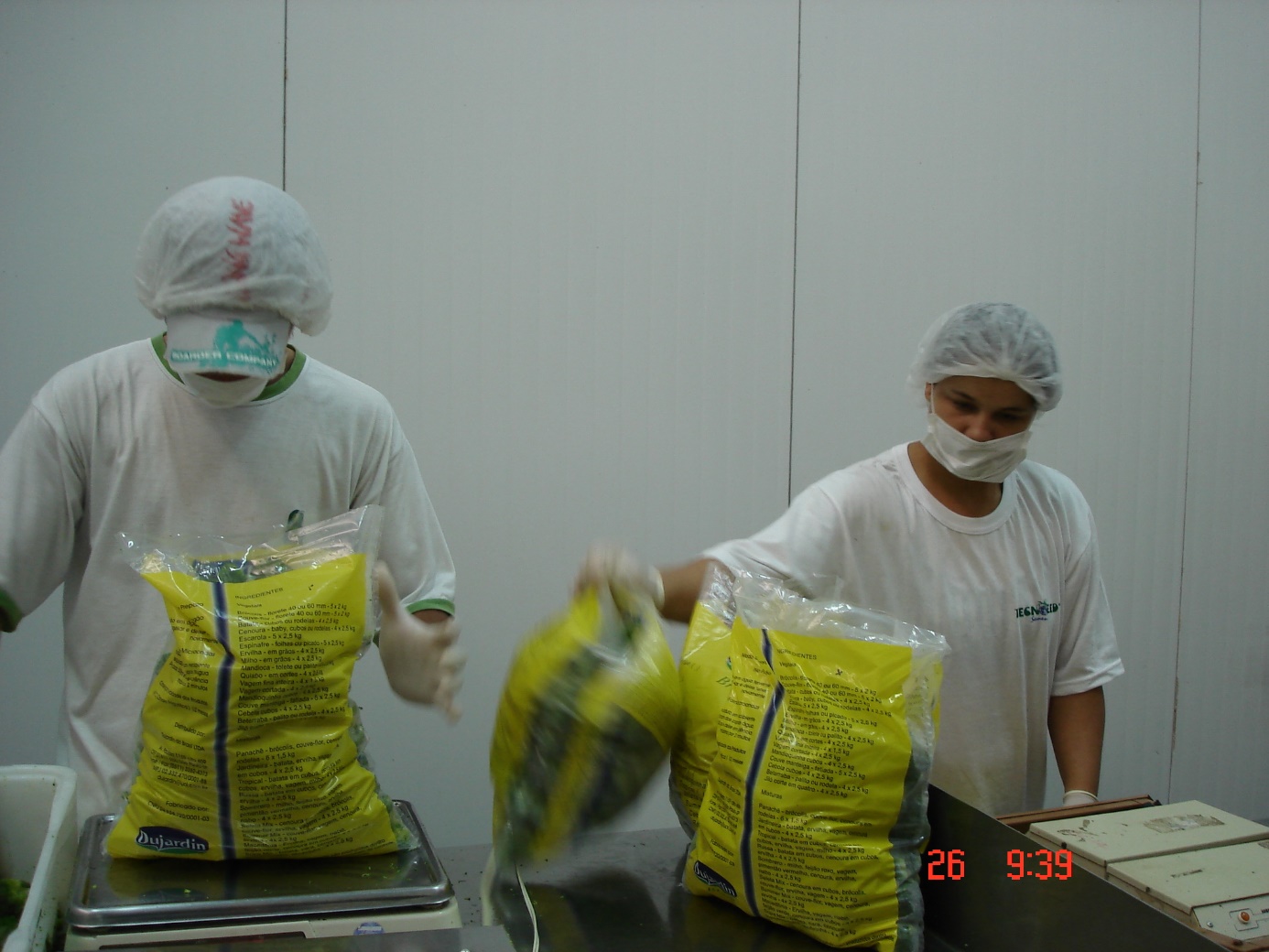 Embalagem
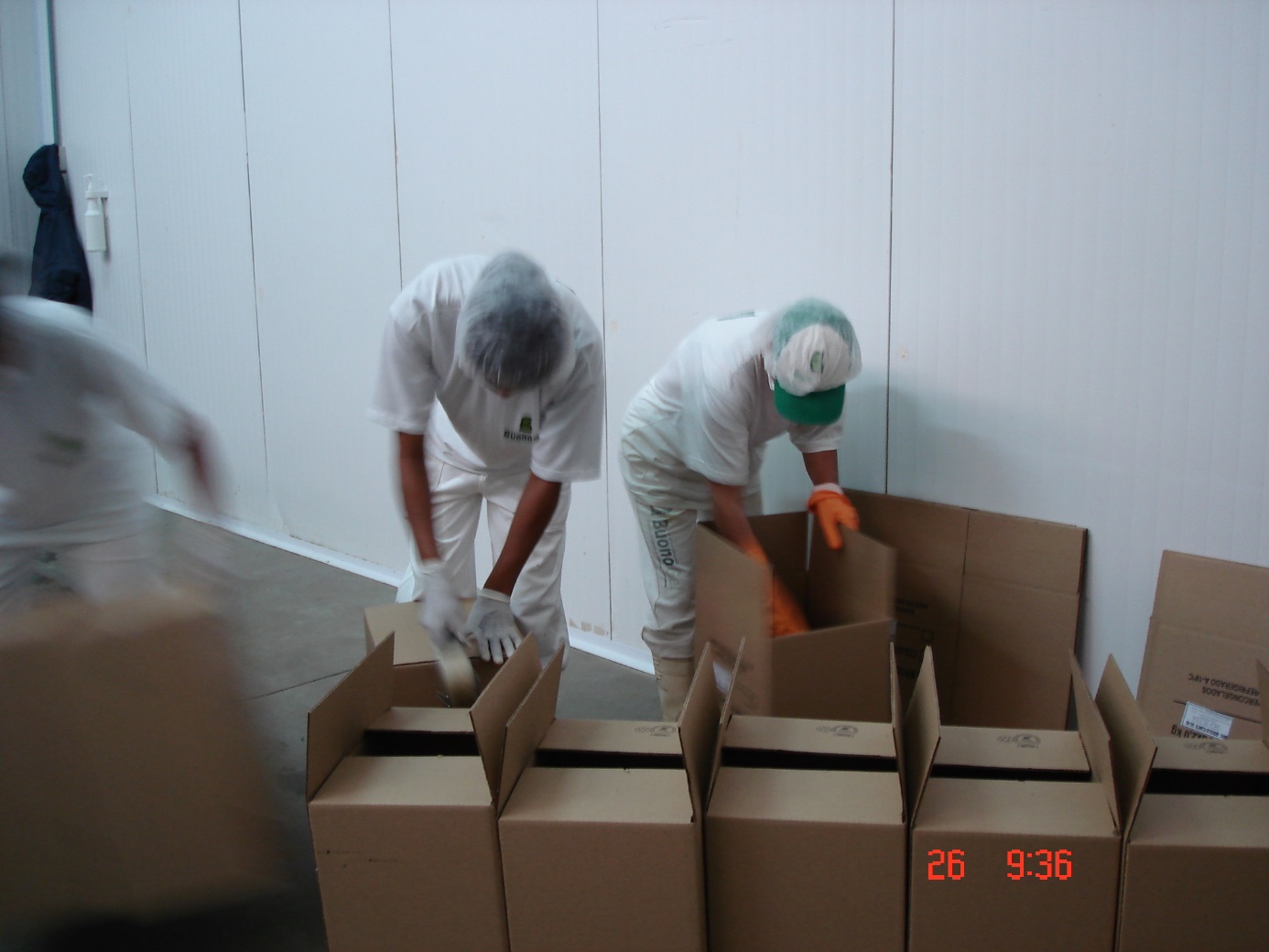